Общественные слушания
в Общественной палате 
Новосибирской области 7 октября 2021 года
Противодействие недобросовестной конкуренции на строительном рынке Сибири в условиях нового правового регулирования государственного контроля (надзора) в РФ
Валерий Александрович БОДРЕНКОВ,
заместитель председателя Общественного совета при ФАС России, кандидат юридических наук
Качественные строительные материалы – необходимое условие реализации нацпроектов в РФ
Широкое распространение фальсификата на строительном рынке может помешать реализации нацпроектов:
 «Жилье и городская среда»;
«Безопасные и качественные автомобильные дороги»;
«Здравоохранение», «Образование», «Культура», «Наука и университеты», «Туризм и индустрия гостеприимства» в части возведения объектов инфраструктуры;
Комплексный план модернизации и расширения магистральной инфраструктуры.
2
Методы противодействия незаконному обороту промышленной продукции
Общие (совершенствование законодательства и правоприменительной практики)
Частные
(по видам товаров)
Имеют особенности в зависимости от вида товара:
Указ Президента РФ от 23.01.2015 г. № 31 «О дополнительных мерах по противодействию незаконному обороту промышленной продукции»:
Государственная комиссия по противодействию незаконному обороту промышленной продукции
Региональные комиссии по противодействию незаконному обороту промышленной продукции
Строительные материалы;
Табак;
Лекарства;
Косметика;
Одежда
И т.д.
3
Росстандарт: до закона-спутника
Строительные материалы, которые находились под контролем Росстандарта:
 цемент;
трубы;
смеси и растворы строительные; 
материалы теплоизоляционные;
трубы и детали трубопроводов из термопластов;
радиаторы отопления и конвекторы отопительные;
материалы лакокрасочные (эмали, грунтовки антикоррозионные, олифы);
блоки оконные и балконные дверные из алюминиевых, полимерных сплавов, деревянные, деревоалюминиевые;
продукция фанерного производства
4
Росстандарт: после закона-спутника
С 1 июля 2021 года Росстандарт:
не осуществляет контроль (надзор) за оборотом отдельных строительных материалов;
 осуществляет контроль (надзор) в отношении колесных транспортных средств (шасси) и компонентов транспортных средств (шасси), находящихся в обращении (до начала их эксплуатации), автомобильного бензина, дизельного топлива, судового топлива и мазута, электрической энергии в электрических сетях общего назначения переменного трехфазного и однофазного тока частотой 50 Гц.
5
Компетентные правоохранительные и контролирующие органы
?
Прокуратура
Роспотребнадзор
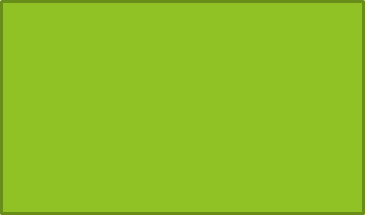 Органы
внутренних дел
Росстандарт
6
Спасибо за внимание!